CHỦ ĐỀ 5
MỘT SỐ ĐƠN VỊ ĐO ĐỘ DÀI, KHỐI LƯỢNG, DUNG TÍCH, NHIỆT ĐỘ
BÀI 34
THỰC HÀNH VÀ TRẢI NGHIỆM VỚI CÁC ĐƠN VỊ MI-LI-MÉT, GAM, MI-LI-LÍT, ĐỘ C
(tiết 2)
KHỞI ĐỘNG
HOẠT ĐỘNG
      Tiết 2
YÊU CẦU CẦN ĐẠT
- Biết phân tích, so sánh các độ dài ước lượng vào thực tế.
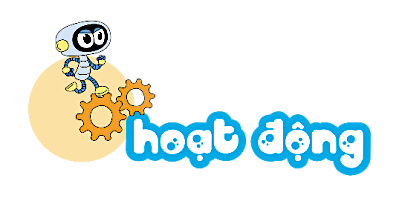 Nhiệt kế nào chỉ nhiệt độ không khí phù hợp với mỗi bức tranh?
1
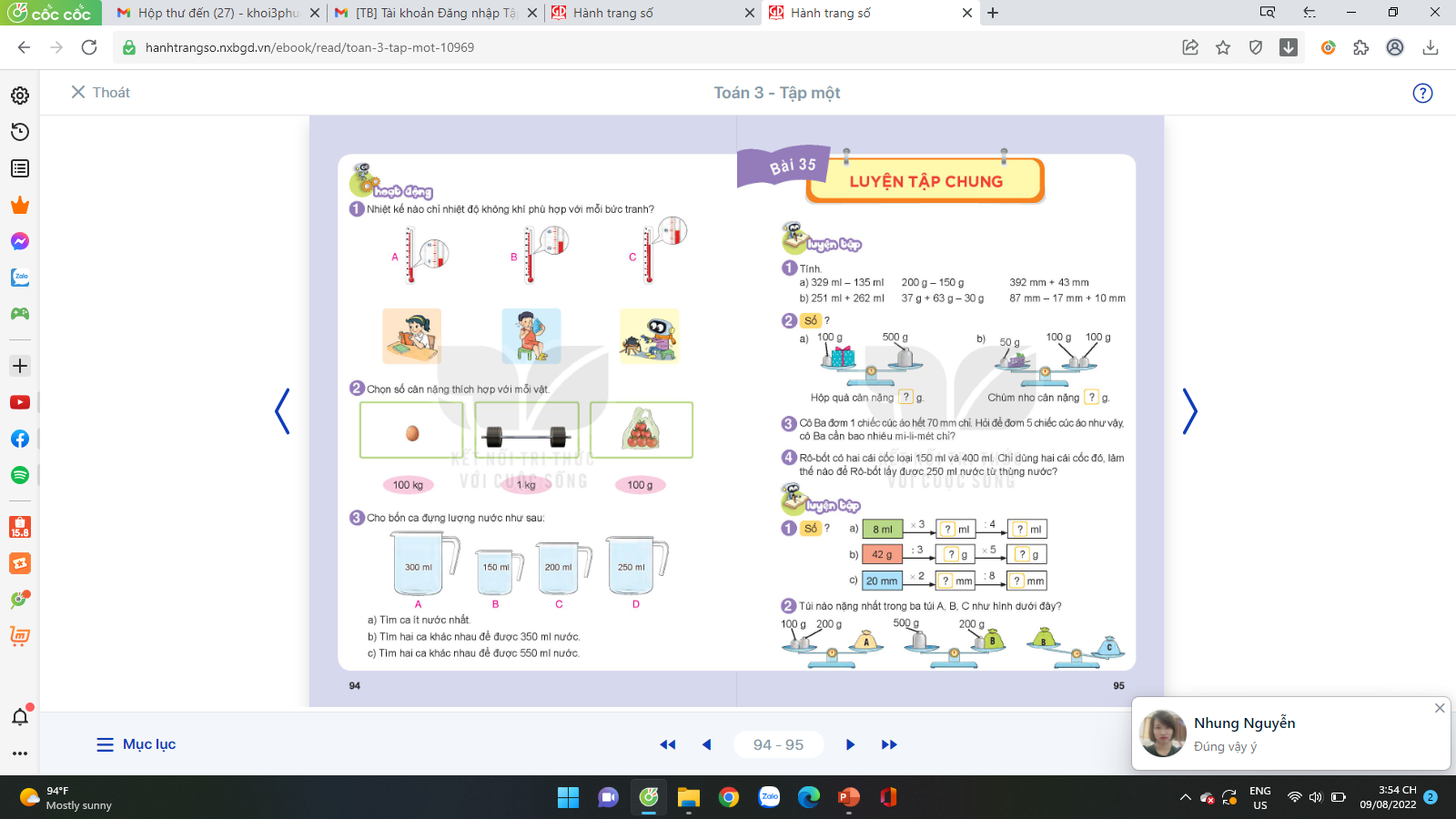 [Speaker Notes: 100: 4; 200: 3; 500: 5; 1000: 2]
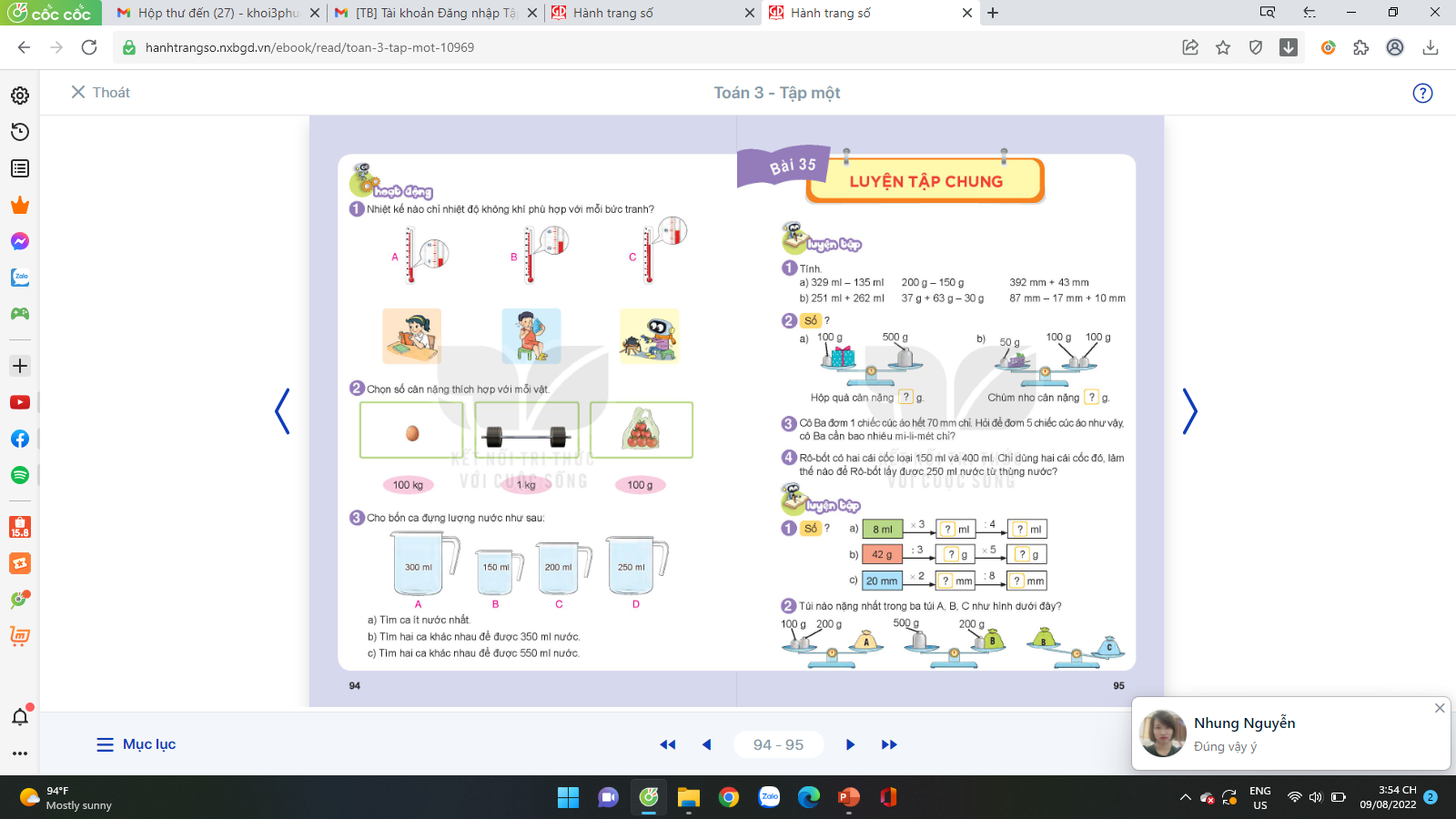 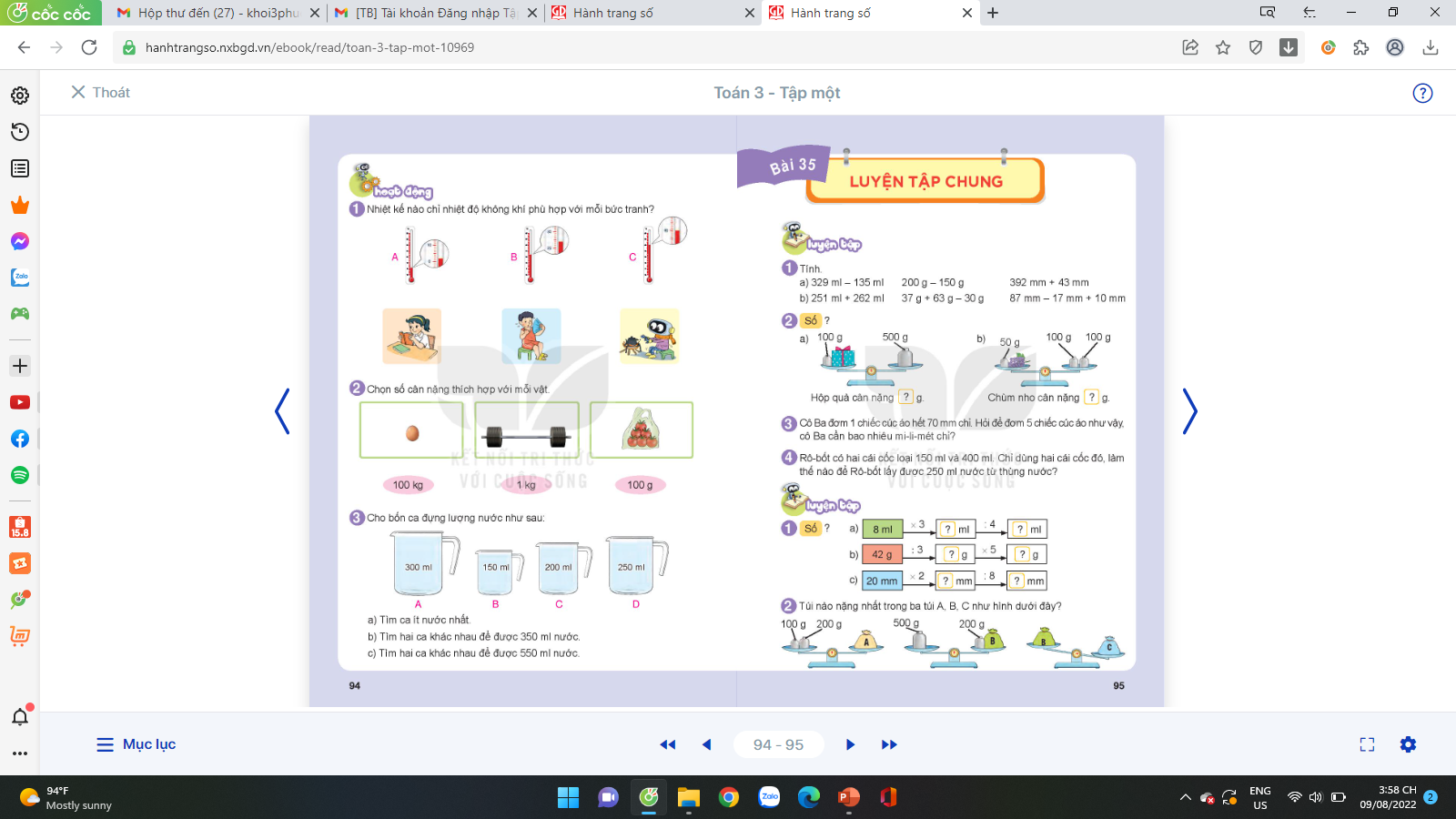 Chọn số cân nặng thích hợp với mỗi vật?
2
Tranh vẽ gì ?
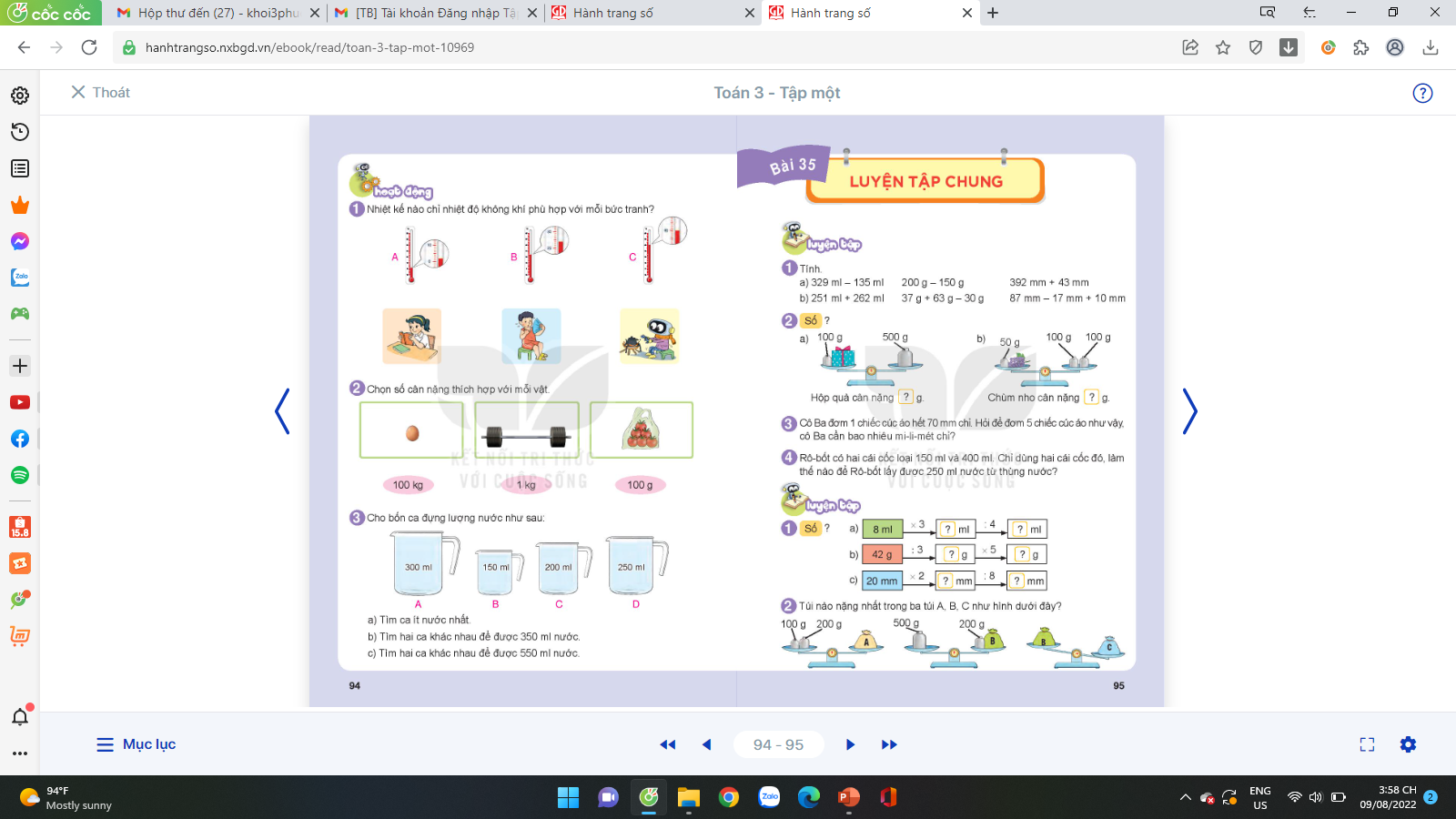 Quả trứng gà cân nặng khoảng 100 g.
Quả ta cân nặng khoảng 100 kg.
Túi cà chua cân nặng khoảng 1 kg.
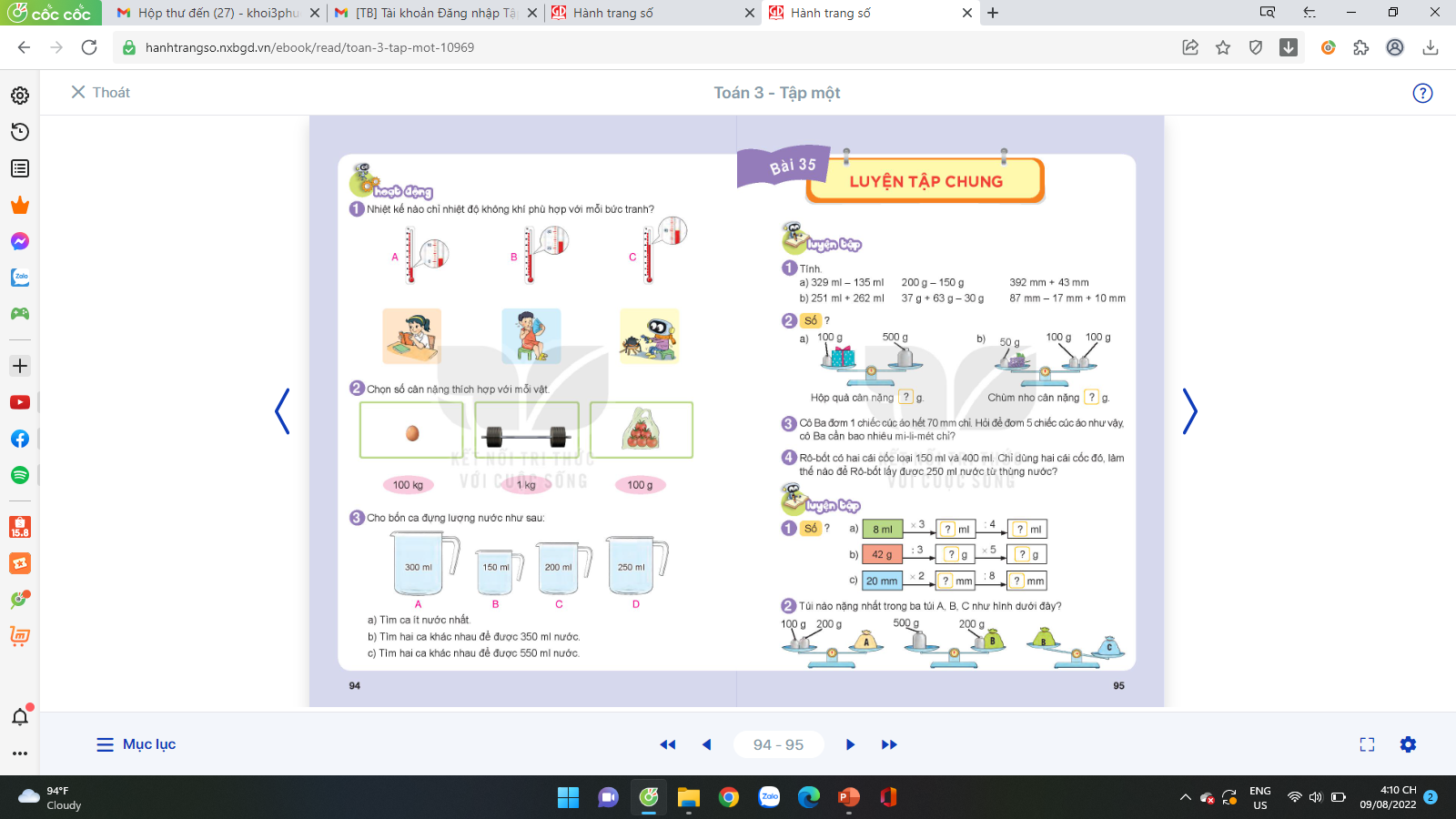 Cho bốn ca đựng lượng nước như sau:
3
a, Tìm ca ít nước nhất.
b, Tìm hai ca khác nhau để được 350ml nước.
c,  Tìm hai ca khác nhau để được 550ml nước.
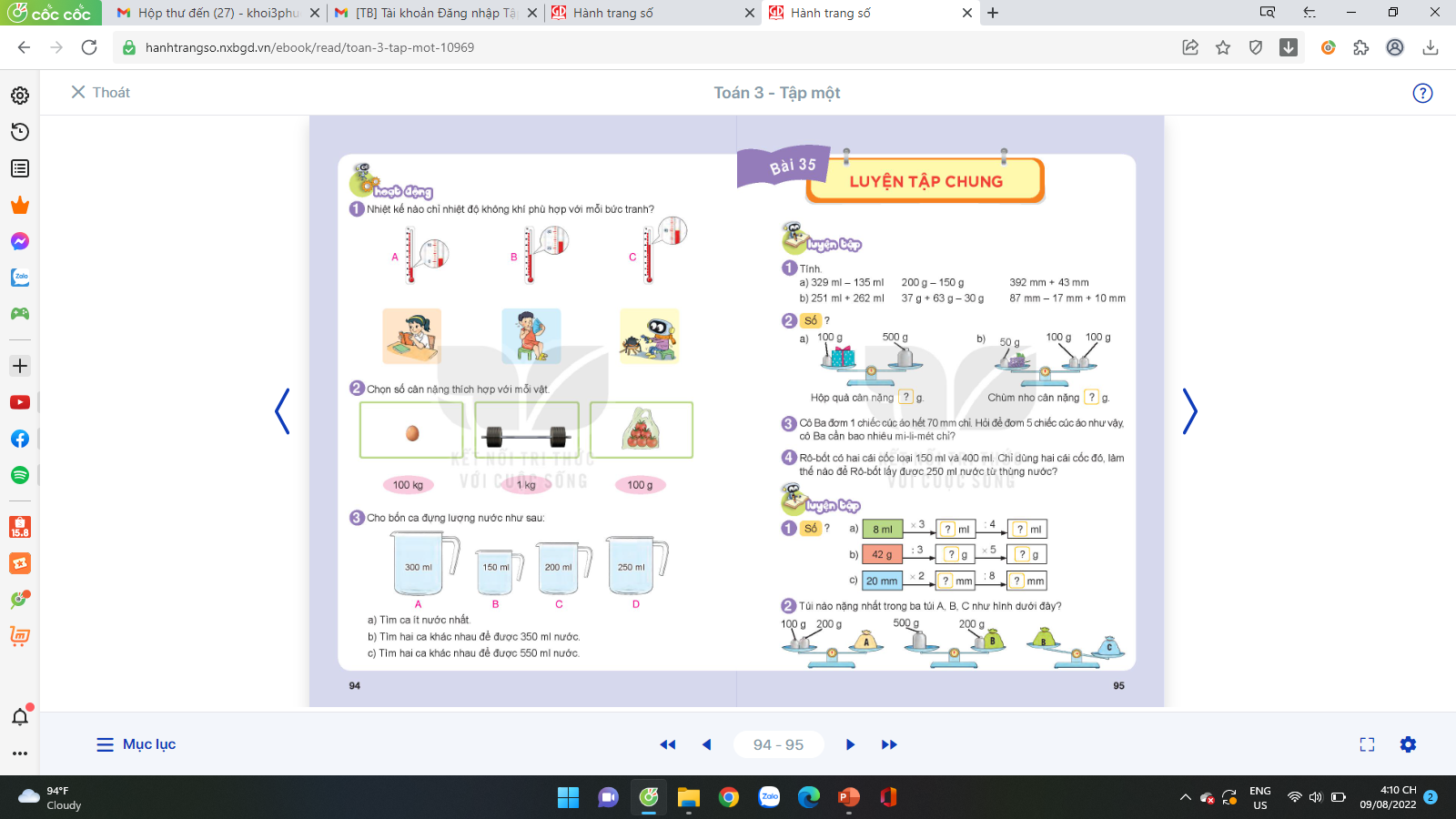 So sánh lượng nước trong mỗi ca?
Vận dụng,trải nghiệm
Hôm nay học bài gì?
Em đã được ôn lại các đơn bị đo nào?